Figure 1 A sample Perl client calling the fetchData method.
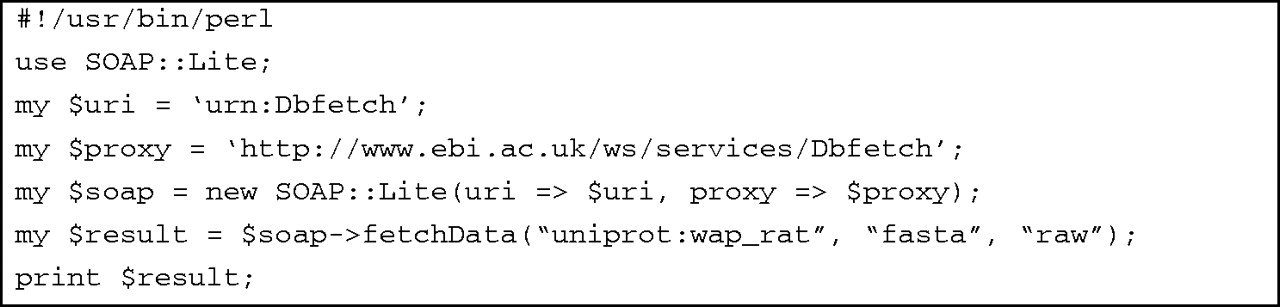 Nucleic Acids Res, Volume 33, Issue suppl_2, 1 July 2005, Pages W25–W28, https://doi.org/10.1093/nar/gki491
The content of this slide may be subject to copyright: please see the slide notes for details.
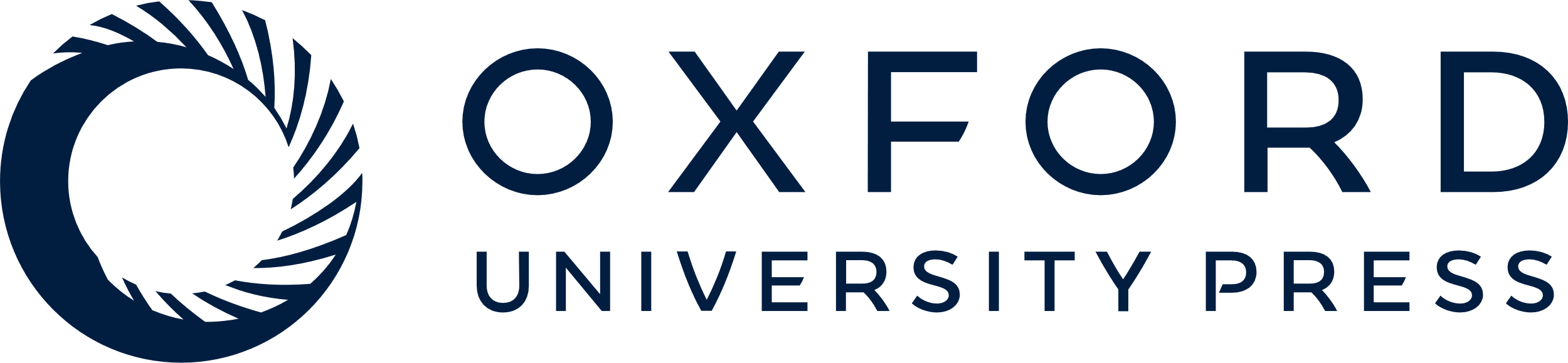 [Speaker Notes: Figure 1 A sample Perl client calling the fetchData method.


Unless provided in the caption above, the following copyright applies to the content of this slide:  © The Author 2005. Published by Oxford University Press. All rights reserved  The online version of this article has been published under an open access model. Users are entitled to use, reproduce, disseminate, or display the open access version of this article for non-commercial purposes provided that: the original authorship is properly and fully attributed; the Journal and Oxford University Press are attributed as the original place of publication with the correct citation details given; if an article is subsequently reproduced or disseminated not in its entirety but only in part or as a derivative work this must be clearly indicated. For commercial re-use, please contact journals.permissions@oupjournals.org]
Figure 2 A sample client invocation showing the method called and result obtained.
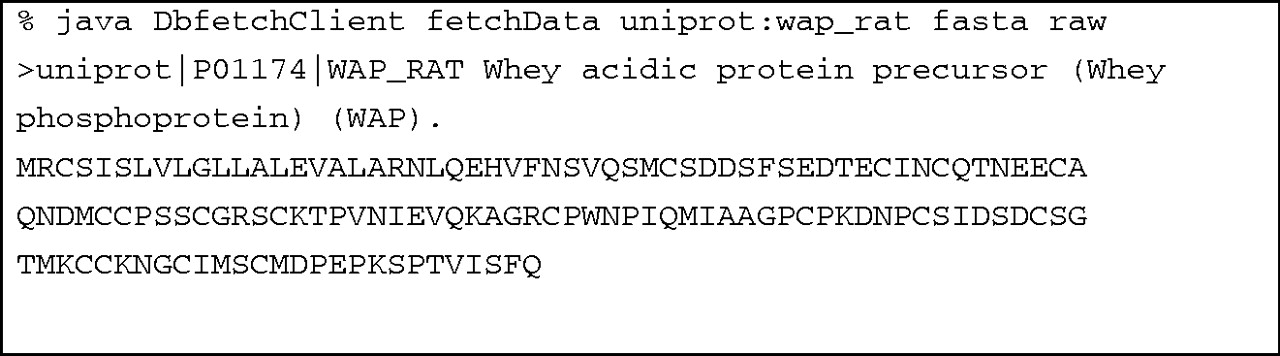 Nucleic Acids Res, Volume 33, Issue suppl_2, 1 July 2005, Pages W25–W28, https://doi.org/10.1093/nar/gki491
The content of this slide may be subject to copyright: please see the slide notes for details.
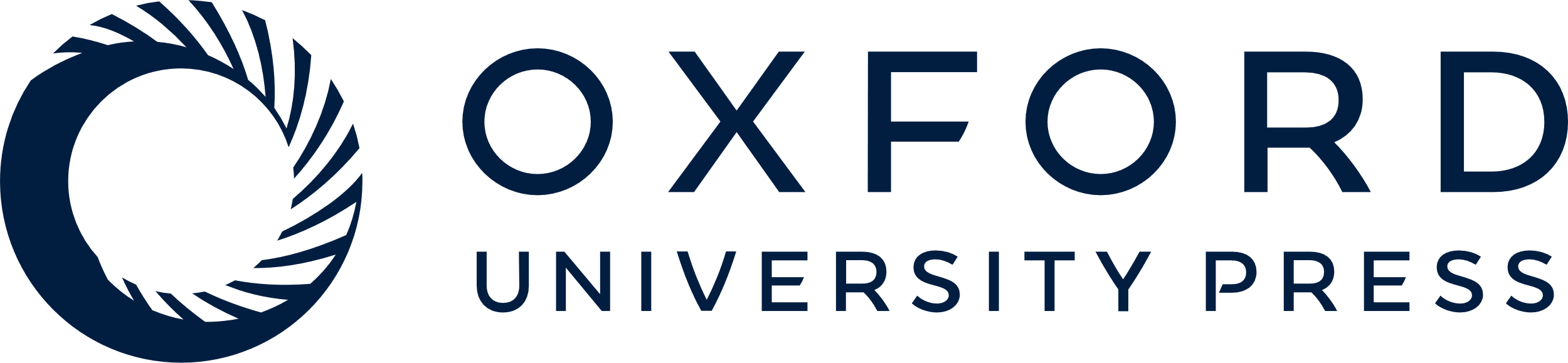 [Speaker Notes: Figure 2 A sample client invocation showing the method called and result obtained.


Unless provided in the caption above, the following copyright applies to the content of this slide:  © The Author 2005. Published by Oxford University Press. All rights reserved  The online version of this article has been published under an open access model. Users are entitled to use, reproduce, disseminate, or display the open access version of this article for non-commercial purposes provided that: the original authorship is properly and fully attributed; the Journal and Oxford University Press are attributed as the original place of publication with the correct citation details given; if an article is subsequently reproduced or disseminated not in its entirety but only in part or as a derivative work this must be clearly indicated. For commercial re-use, please contact journals.permissions@oupjournals.org]
Figure 3 A sample Perl client for WSFasta calling the doFasta method asynchronously.
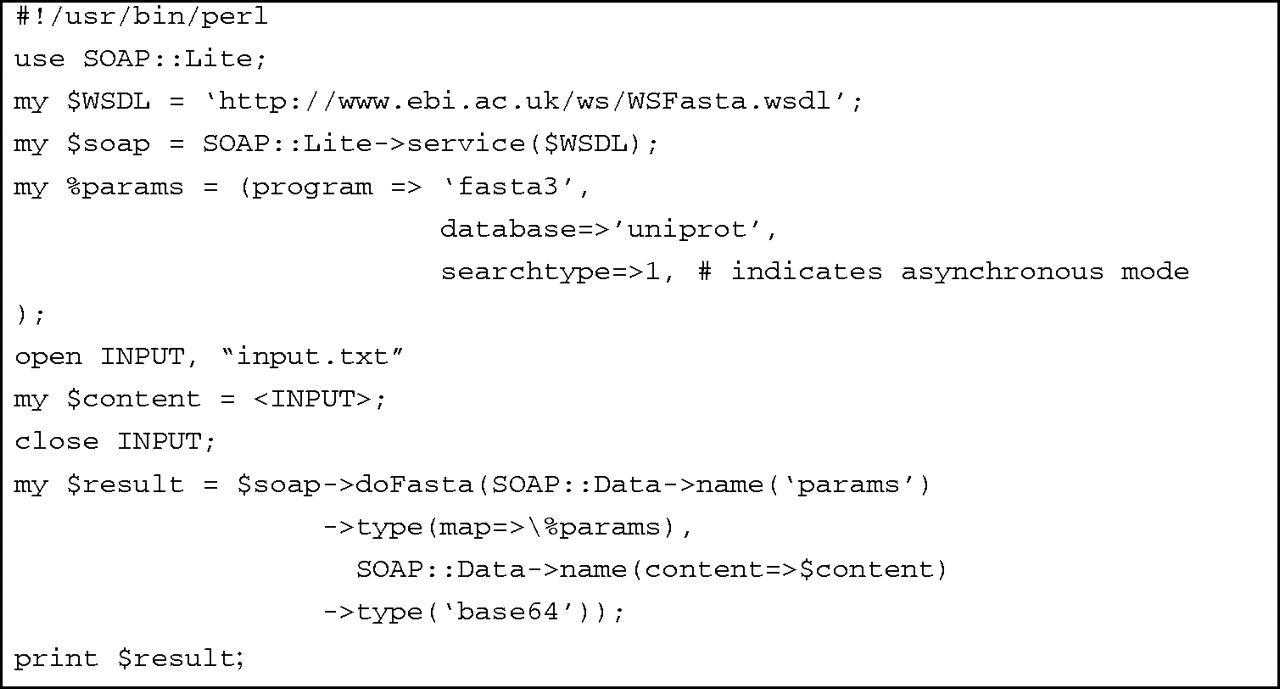 Nucleic Acids Res, Volume 33, Issue suppl_2, 1 July 2005, Pages W25–W28, https://doi.org/10.1093/nar/gki491
The content of this slide may be subject to copyright: please see the slide notes for details.
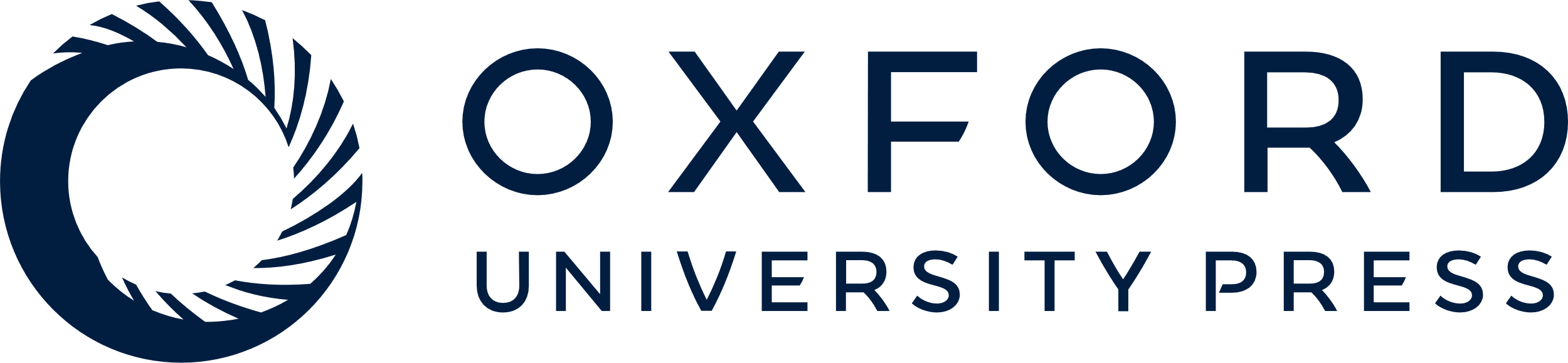 [Speaker Notes: Figure 3 A sample Perl client for WSFasta calling the doFasta method asynchronously.


Unless provided in the caption above, the following copyright applies to the content of this slide:  © The Author 2005. Published by Oxford University Press. All rights reserved  The online version of this article has been published under an open access model. Users are entitled to use, reproduce, disseminate, or display the open access version of this article for non-commercial purposes provided that: the original authorship is properly and fully attributed; the Journal and Oxford University Press are attributed as the original place of publication with the correct citation details given; if an article is subsequently reproduced or disseminated not in its entirety but only in part or as a derivative work this must be clearly indicated. For commercial re-use, please contact journals.permissions@oupjournals.org]
Figure 4 A sample client invocation. Note that ‘\’ means a continuous one-line command. The input file (e.g. ...
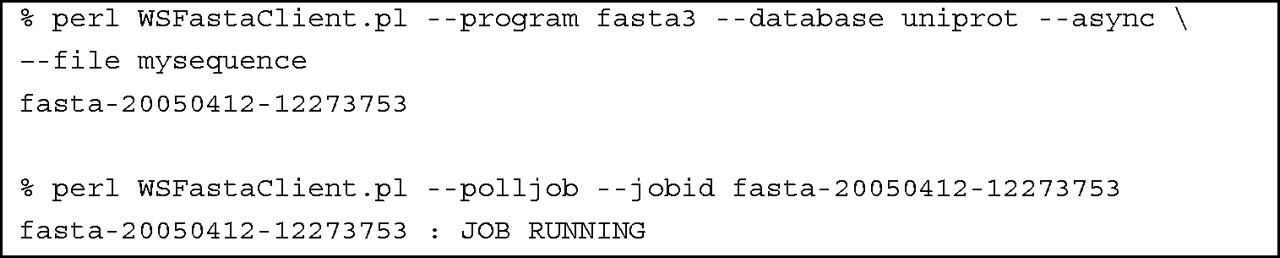 Nucleic Acids Res, Volume 33, Issue suppl_2, 1 July 2005, Pages W25–W28, https://doi.org/10.1093/nar/gki491
The content of this slide may be subject to copyright: please see the slide notes for details.
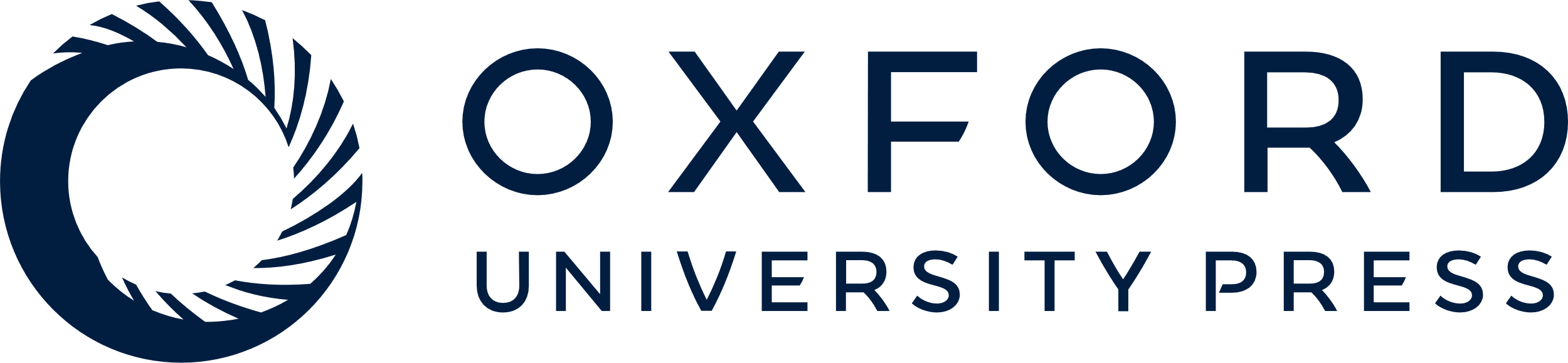 [Speaker Notes: Figure 4 A sample client invocation. Note that ‘\’ means a continuous one-line command. The input file (e.g. mysequence) is a Fasta-formatted sequence.


Unless provided in the caption above, the following copyright applies to the content of this slide:  © The Author 2005. Published by Oxford University Press. All rights reserved  The online version of this article has been published under an open access model. Users are entitled to use, reproduce, disseminate, or display the open access version of this article for non-commercial purposes provided that: the original authorship is properly and fully attributed; the Journal and Oxford University Press are attributed as the original place of publication with the correct citation details given; if an article is subsequently reproduced or disseminated not in its entirety but only in part or as a derivative work this must be clearly indicated. For commercial re-use, please contact journals.permissions@oupjournals.org]